The New Order and the Holocaust
Chapter 17
Lesson 4
(Day 1)
Video
Treblinka
Starter
What is genocide? Any examples?
Answer
Genocide: the deliberate mass murder or physical extinction of a particular racial, political, or cultural group.
Objective and Standard
Students will understand the causes and effects of the Holocaust.
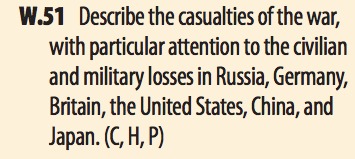 [Speaker Notes: Questions:
What do you think happened to the Warsaw Jews once they arrived at the Nazi labor camps? (worked to death; starved to death; murdered)

How did Szpilman manage to stay alive? (hid; kept his sanity by playing music in his head)]
[Speaker Notes: Wladyslaw Szpilman]
New Order in Europe
Hitler believed that Germans were a superior race. His master plan was to build an Aryan racial empire. This led the killing of Jews and others he considered inferior.

Hitler was also able to convince Germans that they were a superior race and that other races were inferior (e.g., Jews), this contributed to German anti-Semitism.
New Order in Europe
In 1942, the Nazi regime occupied most of Europe. Nazis wanted to “Germanize” the areas east of Germany. This led to Nazis uprooting the inhabitants, forcing millions into slave labor, and moving in ethnic Germans to colonize the area. 

This resettlement was a part of Hitler’s master plan.
Holocaust
9 - 11 million Jews in Europe during Hitler’s rise. Most lived outside of Germany.

Hitler blamed the Jews for Germany’s defeat in WWI and the Great Depression. He also promoted a belief in the racial superiority of the German people. 

**Heinrich Himmler, the leader of the SS, was given responsibility for the Final Solution – the Nazi’s plan of deliberate mass execution of Jews.**
Holocaust
At first, some Jews were forced into ghettos, or a confined area within a city where minorities live.
Warsaw ghetto in Poland was the most notorious. It housed 400,000 people. Most of these people eventually starved to death or were murdered by Nazis.

Others were sent to labor camps called concentration camps. Here, prisoners were forced to work, endured severe hunger, and some were subjected to medical experiments.
DBQ – Nazi Death Squads
“The unit selected for this task would enter a village or city and order the prominent Jewish citizens to call together all Jews for the purpose of resettlement. They were asked to hand over their personal belongings to the leaders of the unit, and shortly before the execution, to surrender their outer clothing. The men, women and children were led to a place of execution which usually was located beside a deepened antitank ditch. Then they were shot, kneeling or standing, and the corpses were thrown into the ditch.”

How do the actions described above exemplify genocide?
[Speaker Notes: Answer: Jews were singled out for persecution and extermination for no reason other than their ethnic identity.]
Holocaust
Hitler’s forces also carried out large scale executions of Jews. The Nazis established mobile killing units (SS death squads) to destroy Jews who lived in occupied areas.
35,000 Jews were murdered at a place called Babi Yar in the Soviet Union over a two-day period.

Even though a million Jews had been killed by the death squads and in the ghettos, the Nazis believed it was going to slow.
Holocaust
**Therefore, the Germans built special concentration camps in Poland, known as death camps, for the main purpose of killing large number of Jews and destroying the bodies.**

The largest of these death camps was Auschwitz.

These camps had specifically designed gas chambers where thousands of people were killed a day.
The Victims
**The Nazis killed approximately 6 million Jews and 9-10 million non–Jewish people. 2 of every 3 Jews in Europe died

The mass murder of the Jews by the Nazis is known as the Holocaust.
The World Reacts
The Allies heard the reports of widespread killing of Jews in Europe. The reports at first seemed too horrific to believe. But once confirmed, some action was taken to rescue Jews. Though, the Allies main focus was on ending the war.

It wasn’t until after the war that the full extent of the horror was uncovered.
Questions
Chart
Question
[Speaker Notes: A.]
Questions
[Speaker Notes: 2) B; 3) B]
Question
[Speaker Notes: C]
[Speaker Notes: How do these people look? What do you think the conditions were like in concentration camps?]
Exit Ticket
1) Adolf Hitler blamed ____ for Germany’s problems?

2) True/False: The Final Solution was the deliberate, mass execution of Jewish prisoners. 

3) The Nazi campaign of genocide against the Jews is known today as the ____.
[Speaker Notes: 1) Jew; 2) True; 3) Holocaust]